MESURES DE SOUTIEN FACE A l’épidémie du Coronavirus COVID-19
Webinaire Acteurs du Tourisme 
Mercredi 15 avril 2020
Cellule Appui aux Entreprises CCI IG
Gladys MAURINIER
Chef du Département Tourisme, Innovation & Développement Durable
SOMMAIRE
Les principales aides 
Les aides fiscales et sociales
Le chômage partiel
Les prêts de banques et autres mesures d’aides 
La médiation du crédit 
Les aides opérationnelles : report des loyers, électricité, eau 
					
L’accompagnement de la CCI IG
Cellule de crise mesures d’aides CORONAVIRUS
Dispositif PGE (Prêt Garanti par l’Etat)
Recensement des créances publiques
Partenariat avec l’Ordre des Avocats 
Plateforme d’entraide
Recensement des activités ouvertes 
Etude d’impact (à la sortie de la crise)
2
AIDES FISCALES
Pour les entreprises :  

 Etalement ou report des échéances fiscales (sauf TVA) 
 Les reports sont accordés pour un délai de trois mois sans aucune pénalité et sans aucun justificatif
 Si échéances de mars réglées, possibilité d'en demander le remboursement, une fois le prélèvement effectif.
Envoyez le formulaire simplifié à votre Service des Impôts des Entreprises (SIE) : https://urlz.fr/c7aN
	     Ce dispositif ne concerne pas la TVA. Si impossibilité d’honorer les échéances de déclaration et de paiement  de la TVA. 
                 Contactez le SIE pour trouver une solution adaptée.

Remise des impôts directs
Vous pouvez demander une remise sur vos impôts directs (impôt sur les sociétés, taxe foncière,…). 
Renseigner le formulaire en justifiant votre demande (baisse du chiffre d’affaires, dettes à honorer, situation de la trésorerie). Cf. lien ci-dessus.

En cas de contrat de mensualisation : suspension des paiements et report de CFE (Contribution Foncière des Entreprises)  ou TF (Taxe Foncière)

Connectez-vous  à votre  espace  professionnel sur impots.gouv.fr
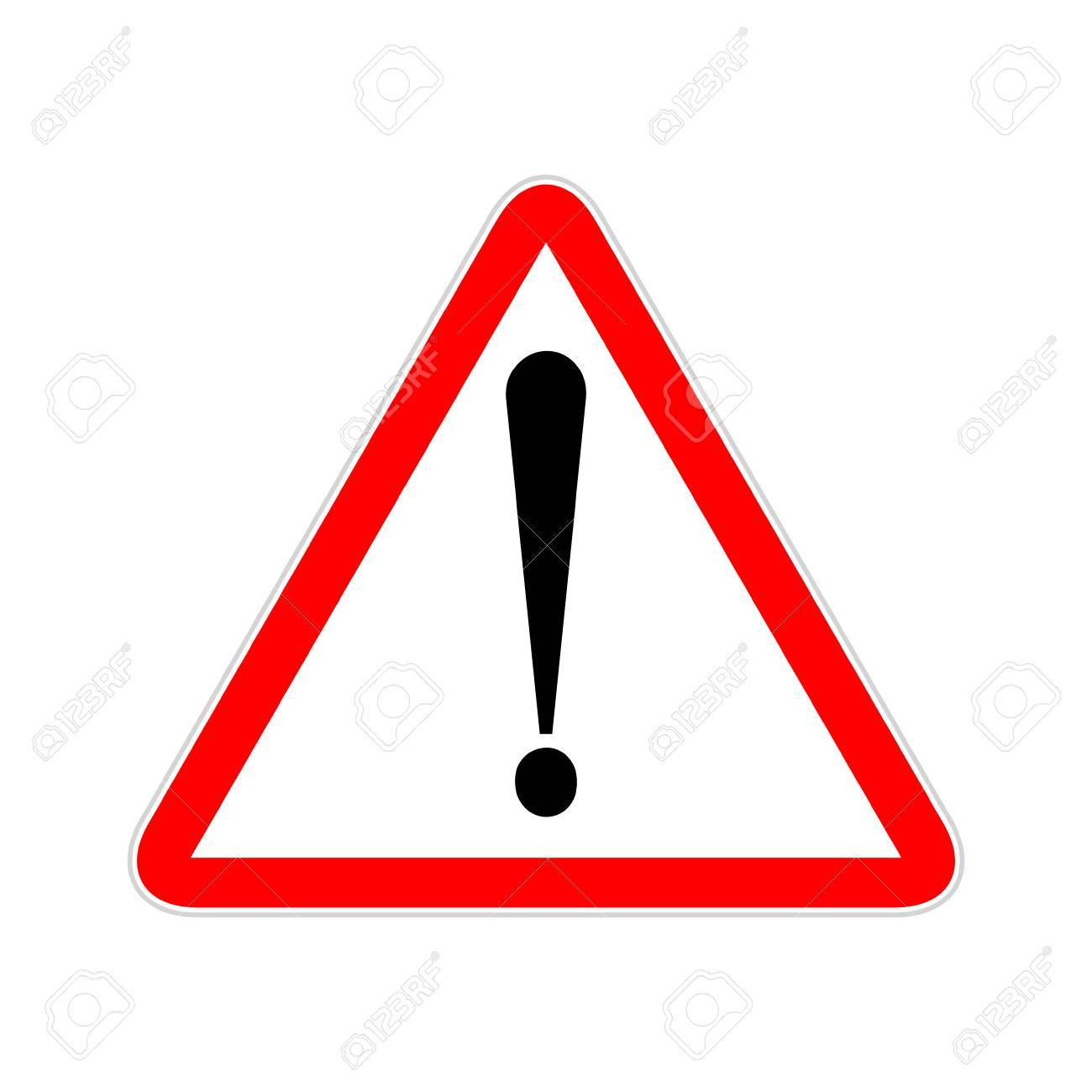 3
[Speaker Notes: Comme en mars, les entreprises qui subissent des difficultés financières liées à la crise sanitaire auront la possibilité de demander un report de leurs échéances d’impôts directs d'avril.]
AIDES FISCALES
Pour les entrepreneurs  :


 Modulation du taux du prélèvement à la source

Report des acomptes
Possibilité de reporter le paiement de vos acomptes de prélèvement à la source sur vos revenus professionnels d’un mois sur l’autre jusqu’à trois fois ou d’un trimestre sur l’autre, si trimestriels
 
Suppression temporaire d’un acompte 
dans les situations les plus difficile, cela n’annule pas l’impôt dû, mais permet de différer son paiement
La démarche  de  report  ou  de  suppression  se  fait sur impots.gouv.fr
4
[Speaker Notes: Comme en mars, les entreprises qui subissent des difficultés financières liées à la crise sanitaire auront la possibilité de demander un report de leurs échéances d’impôts directs d'avril.]
AIDES SOCIALES
Pour les entreprises :

 Modulation du paiement des cotisations sociales de vos salariés

Pour  les  cotisations  sociales    du  5  avril  (pour les  employeurs  d’au  moins  50  salariés  et  dont  la paie  est  effectuée au  cours du  même  mois  que  la période  de  travail)  ou  du  15  avril  (dans  les  autres  cas)

La date de  paiement de  ces  cotisations  pourra  être  reportée  jusqu’à  3  mois.

Aucune pénalité  ne  sera appliquée.

Vous pouvez  moduler le  paiement en  fonction  de  vos  besoins  :  montant à  0,  ou  montant correspondant  à une  partie des cotisations. 

Il est  néanmoins impératif  de  déclarer  et  donc  de  transmettre  la déclaration  sociale nominative  (DSN).

Pour en savoir plus : https://www.urssaf.fr/portail/home/actualites/toute-lactualite-employeur.html
5
[Speaker Notes: Comme en mars, les entreprises qui subissent des difficultés financières liées à la crise sanitaire auront la possibilité de demander un report de leurs échéances d’impôts directs d'avril.]
AIDES SOCIALES
Pour les entrepreneurs :

Délai de paiement des cotisations sociales 

Pour les dirigeants hors micro-entrepreneurs : Echéance mensuelle du 20 mars et du 5 avril n’ont pas été prélevées. Sinon, demandez un remboursement. Elles seront lissées sur les échéances ultérieures (mai à décembre). 

Celle du 20 avril sera automatiquement reportée et devrait être lissée sur les échéances ultérieures.

Le report  n'est  automatique  que  pour  les  cotisations  personnelles  du  chef d'entreprise  travailleur  indépendant, si  vous  avez  opté pour  le  prélèvement  automatique.

Pour les dirigeants au régime micro-entrepreneur mensualisé : L’échéance de mars exigible au 30 avril pourra être enregistrée ou modifiée à 0 pour éviter un prélèvement de cotisations en avril.

 En complément de cette mesure, vous pouvez solliciter :  
L’octroi de délais de paiement, y compris par anticipation.  Pas de majoration de retard, ni pénalité.

Un ajustement de votre échéancier de cotisations, en le ré estimant sans attendre la déclaration annuelle.
6
[Speaker Notes: Comme en mars, les entreprises qui subissent des difficultés financières liées à la crise sanitaire auront la possibilité de demander un report de leurs échéances d’impôts directs d'avril.]
AIDES SOCIALES
Pour les entrepreneurs :


L’action sociale du Conseil de la Protection Sociale des Travailleurs Indépendants (CPSTI) peut intervenir dans la prise en charge partielle ou totale des cotisations.

 Le  réseau  des  Urssaf  propose  une  aide financière  exceptionnelle  qui  intervient  en  complément  des  aides  mises  en  place  en  parallèle.


Renseignez-vous auprès de : action-sociale-ti.guadeloupe@urssaf.fr
7
[Speaker Notes: Comme en mars, les entreprises qui subissent des difficultés financières liées à la crise sanitaire auront la possibilité de demander un report de leurs échéances d’impôts directs d'avril.]
LE CHOMAGE PARTIEL
Lorsque l’'employeur est contraint de réduire ou de suspendre temporairement son activité, notamment pour circonstance de caractère exceptionnel, et dans le cas des entreprises du secteur du tourisme, par l’interruption temporaire des activités non essentielles

Quelle que soit le pourcentage de chômage partiel et quel que soit l’effectif de l’entreprise, l’employeur doit verser une indemnité d’au moins 70% de la rémunération antérieure brute avant prélèvement à la source (telle qu’utilisée pour calculer l’indemnité de congés payés), soit environ 84 % du salaire net

C’est l’employeur qui paie l’indemnité aux salariés et, en contrepartie des indemnités versées aux salariés, l’employeur bénéficie d’une allocation proportionnelle à la rémunération des salariés placés en activité partielle et cofinancée par l’Etat et l’Unedic.

Procédure dématérialisée sur le site  https://activitepartielle.emploi.gouv.fr  

Pour toute information complémentaire, contactez  : 971.gestion-crise@dieccte.gouv.fr
8
[Speaker Notes: Comme en mars, les entreprises qui subissent des difficultés financières liées à la crise sanitaire auront la possibilité de demander un report de leurs échéances d’impôts directs d'avril.]
LES PRÊTS DE BANQUES
Le Prêts Garanti par l’Etat

Faciliter de nouveaux crédits pour répondre aux besoins de trésorerie des entreprises impactées.

Le PGE est un prêt d’une banque à une entreprise grâce à la garantie de l’Etat sur 90 % du prêt.

Octroyé entre le 16 mars et le 31 décembre 2020 inclus, il couvre les besoins de trésorerie.

Entreprises de toute taille, quelle que soit la forme juridique, personnes morales ou physiques.

Les SCI, établissements de crédits et sociétés de financement sont exclus.

25% du chiffre d’affaires maximum ou 2 fois la masse salariale sur les deux dernières années d’activité pour les entreprises créées depuis 1er janvier 2019.

Taux d'intérêt librement fixé par les banques.
9
[Speaker Notes: Comme en mars, les entreprises qui subissent des difficultés financières liées à la crise sanitaire auront la possibilité de demander un report de leurs échéances d’impôts directs d'avril.]
LES AUTRES AIDES AUPRES DES BANQUES
La mise en place de procédures accélérées d'instruction de crédit pour les situations de trésorerie tendues, dans un délai de cinq jours.

 Le report jusqu'à six mois des remboursements de crédit pour les entreprises. 

 La suppression des pénalités et des coûts additionnels de reports d'échéances et de crédits des entreprises.

Contactez votre banque, la plupart ont mis en place une cellule de crise pour répondre à vos demandes.
10
[Speaker Notes: Comme en mars, les entreprises qui subissent des difficultés financières liées à la crise sanitaire auront la possibilité de demander un report de leurs échéances d’impôts directs d'avril.]
LA MEDIATION DU CREDIT
Si cela s’avérait nécessaire, vous pouvez faire appel à la Médiation du Crédit qui est dispositif public, gratuit et rapide destiné à aider toute entreprise qui rencontre des difficultés avec un ou plusieurs établissements financiers (banques, crédit bailleurs, etc.).

Le médiateur peut réunir les partenaires financiers de votre entreprise pour identifier et résoudre les points de blocage afin de proposer une solution aux parties prenantes .

Vous pouvez saisir le médiateur du crédit sur leur site internet :
 https://mediateur-credit.banque-france.fr/saisir-la-mediation/vous-allez-saisir-la-mediation-du-credit

Dans les 48h suivant la saisine, le médiateur vous contacte et définit un schéma d’action avec vous. 

Il saisit les banques concernées.
11
[Speaker Notes: Comme en mars, les entreprises qui subissent des difficultés financières liées à la crise sanitaire auront la possibilité de demander un report de leurs échéances d’impôts directs d'avril.]
LES AIDES OPERATIONNELLES
Le report des loyers, contrat d’eau et d’électricité

Ces contrats ne peuvent être interrompus, suspendus ou réduits en cas de non paiement de sa facture professionnelle.

En attente d’un décret pour savoir si les entrepreneurs dont le siège de l’entreprise est établi à leur domicile sont concernés.

Bénéficiaires :  personnes physiques et morales de droit privé exerçant une activité économique qui remplissent les conditions et critères d’éligibilité au fonds de solidarité.

Depuis le 25 mars 2020 et jusqu’à la date de cessation de l’état d’urgence sanitaire.

Ce report ne peut donner lieu à des pénalités financières, frais ou indemnité.

Le paiement se fera de façon échelonnée et réparti sur une période minimum de six mois.

Adresser directement par mail ou par téléphone une demande de report à l’amiable aux entreprises auprès desquelles vous payez ces factures.
12
LA CCI IG AUX COTES DES PROFESSIONNELS
Son rôle : 

	Renseigner et vous apporter des précisions sur les mesures mises en œuvre à votre profit

Etre en lien avec la DRFIP pour les questions particulières ou difficultés techniques lors des dépôts des demandes (fonds de solidarité et chômage partiel)

Accompagner dans le montage et le dépôt des dossiers PGE 

Faciliter la transmission des dossiers auprès des banques et des créanciers publics

Soutenir les entreprises dans le maintien de leur activité en période de confinement
13
LA CCI IG AUX COTES DES PROFESSIONNELS
L’accompagnement de la CCI IG

Cellule Mesures d’aides CORONAVIRUS

Mise à disposition d’un formulaire sur les réseaux sociaux et site internet

Permanence téléphonique au Numéro Vert 0800 111 971 du lundi au vendredi de 8h30 à 18h

Une adresse mail entreprise-coronavirus@guadeloupe.cci.fr

Des exemples de courriers pour vous faciliter vos différentes démarches 


Cellule PGE (Prêt Garanti par l’Etat)

Accompagnement dans le montage et le dépôt du dossier : vérification de complétude, transmission au(x) référent(s) bancaire(s)

Permanence physique du lundi au vendredi de 9h à 12h pour dépôt des dossiers, si difficulté par mail
14
LA CCI IG AUX COTES DES PROFESSIONNELS
L’accompagnement de la CCI IG

Recensement des créances publiques 
Collecte des créances et mise en place des actions stratégiques pour inciter  les collectivités à régler les créances en retard.

Partenariat avec l’Ordre des Avocats 
Mise à disposition de la technicité des avocats, pour répondre aux questions d’ordre juridique des professionnels et les accompagner dans la recherche de solutions.

Plateforme d’entraide
Permet aux entreprises qui ont un besoin particulier de matériel ou d’approvisionnement de lancer un appel. 
C’est aussi la possibilité pour toutes celles qui le souhaitent de proposer des produits ou des services dont une autre entreprise aurait besoin.

Recensement des activités ouvertes 
Valoriser et faire connaitre auprès des clients les entreprises sont encore en activité.

Etude d’impact (à la sortie de la crise)
Faire remonter aux pouvoirs publics une cartographie des difficultés avec des indicateurs permettant de mesurer la situation locale après cette crise.
15
LA CCI IG AUX COTES DES PROFESSIONNELS
CONTACTS UTILES :

N° Vert : 0800 111 971

entreprise-coronavirus@guadeloupe.cci.fr 

pge@guadeloupe.cci.fr

www.guadeloupe.cci.fr

Merci de votre attention 

Ensemble, reconstruisons une économie guadeloupéenne forte.
16